COVID-19 Impacts on North Carolina Traffic
Kerry Morrow, NCDOT Traffic Survey Group
December 2, 2020
Welcome
Impacts to 2020 data collection
COVID-19 timeline
NC travel trends
How will it impact 2020 data analysis?
2021 data collection plans
Today’s Presentation
A strategic transportation plan connecting communities across North Carolina, focused on creating a more responsive, diverse, and inclusive transportation system for keeping people and freight moving safely and efficiently.
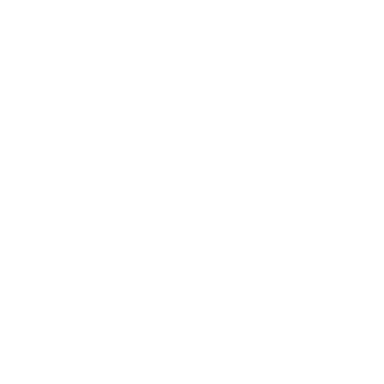 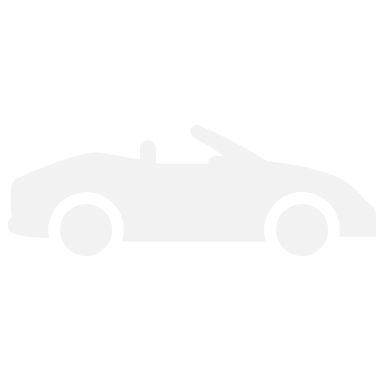 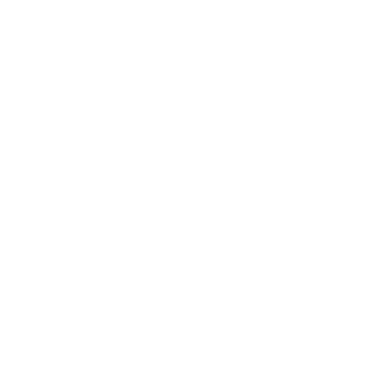 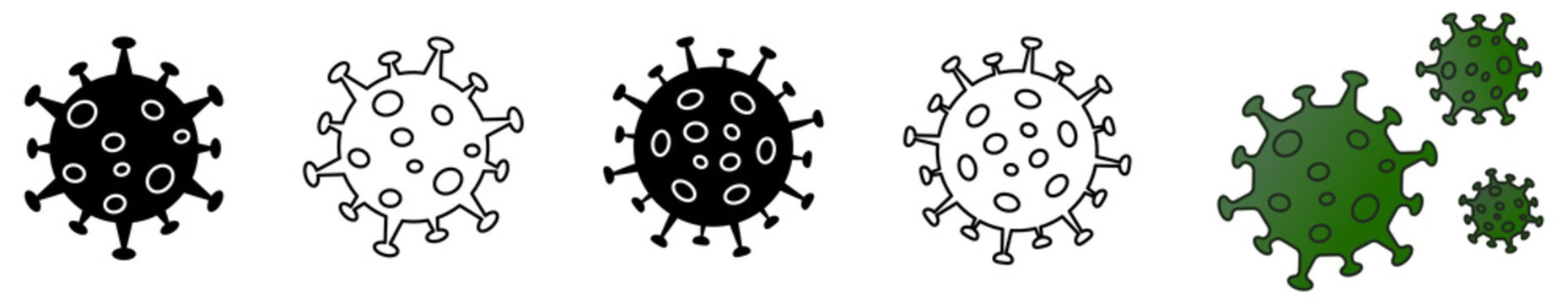 2
COVID-19 Impacts on North Carolina Traffic
2020 Data Collection
Factors:
Traffic monitoring program consists of ~53,000 data collection stations
NCDOT cash balance was very low; no overnight travel allowed
Uncertainty regarding safety
HR provisions

Impacts:
Stopped short-term data collection for 7 weeks from mid-March to end of May 2020
Resumed with limited productivity
Significant cuts in short-term data collection for 2020
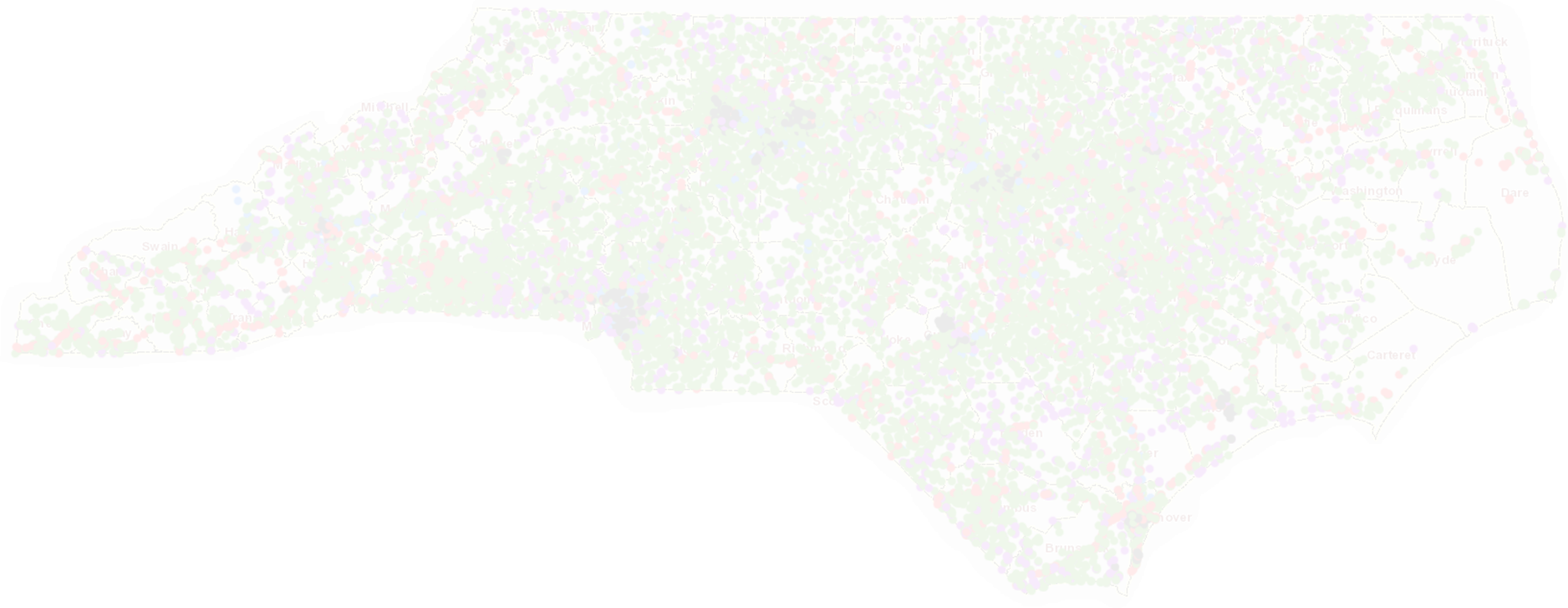 3
COVID-19 Impacts on North Carolina Traffic Traffic
2020 Data Collection
Collection priorities:
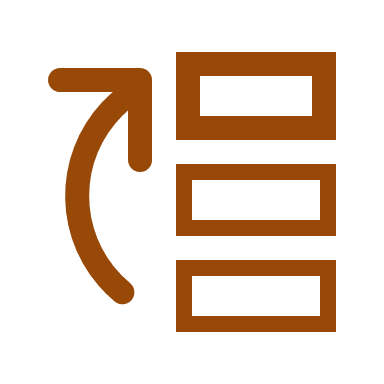 Safety – Top Priority

No overnight lodging
Minimum number of stations collected
More day trips
	
Gathering a sample of stations
Primary Routes (US & NC)	
Collect once
While school is out of session
Collect a second time if possible
While school is in session
Secondary Routes & some Local Routes	
Collect to provide additional analysis as needed

Cancel collections that can be postponed and/or can be estimated
Canceled Blue Ridge Parkway Collection
Canceled Interstate/Freeway Ramp Collection
4
COVID-19 Impacts on North Carolina Traffic
2020 Data Collection
Short-term Volume Collection
24,275 stations scheduled for 2020	
Pneumatic tube counters, 48-hour counts
Replaced with sample of ~7,000 stations

Short-term Class Collection
1,033 stations scheduled for 2020	
Pneumatic tube counters, 48-hour counts
No adjustments made
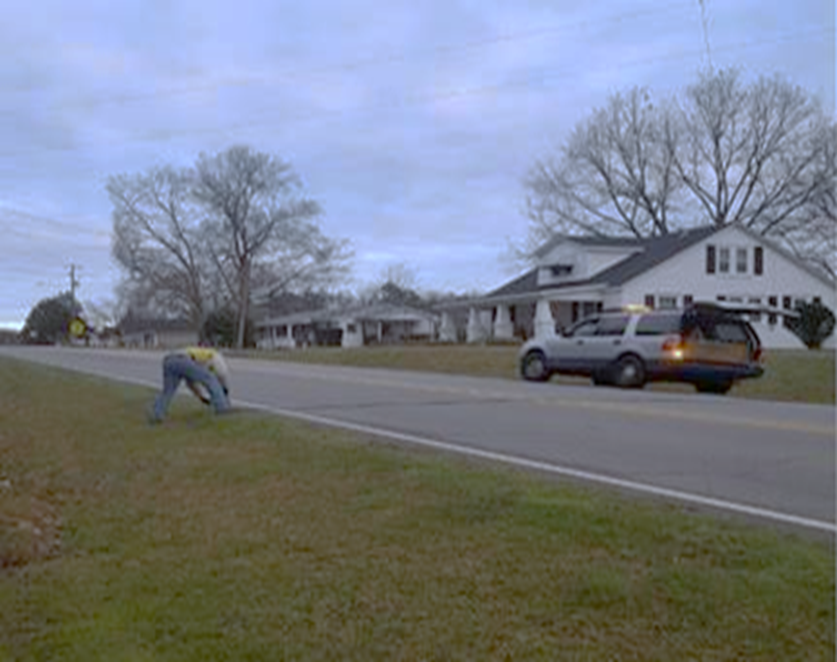 5
COVID-19 Impacts on North Carolina Traffic
2020 Data Collection
Interstate Collection
80 stations	
Temporary radar installed for 7-day counts
Reduced to 47 stations
2,921 ramp stations 	
Pneumatic tube counters, 48-hour counts
No ramps collected in 2020
Will utilize factoring to perform ramp analysis with mainline control collections

Continuous Collection
100 locations in NC (24/7/365)	
Permanent Radar, no interruptions in collection
Will utilize data set for factoring other collected data sets
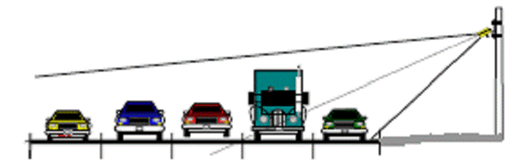 6
COVID-19 Impacts on North Carolina Traffic
COVID-19 TimelineKey dates for COVID-19 mitigation in North Carolina
March 10 Emergency Declaration
May 8  Phase 1 Reopening
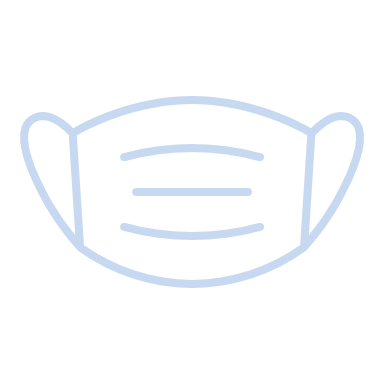 March 17 Bars & Restaurants Closed
2020
March 30 Stay at Home Order
May 22  Phase 2 Reopening
October 2 Phase 3 Reopening
March 14 Public Schools Closed
September 4 Phase 2.5 Reopening
7
North Carolina Travel Trends
North Carolina 
Travel Trends
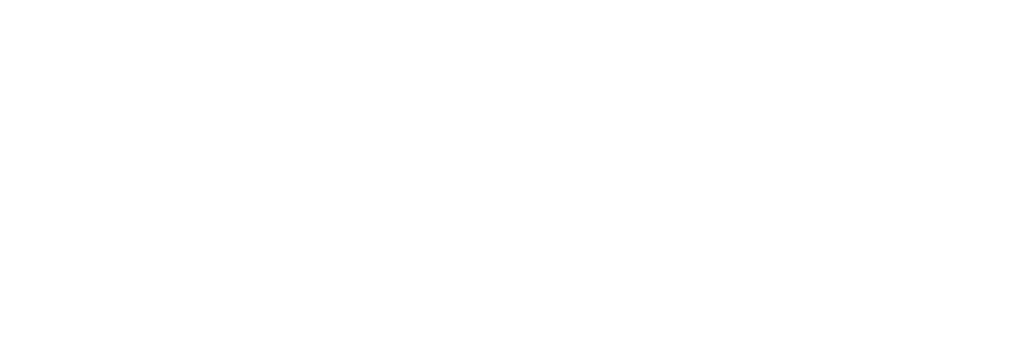 8
COVID-19 Impacts on North Carolina Traffic
Travel Trend Reporting
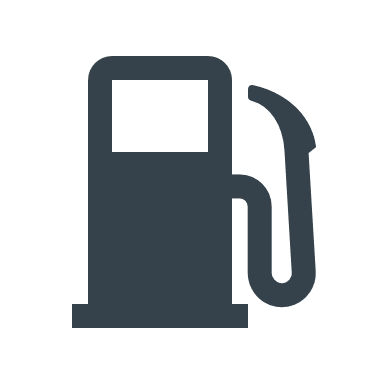 NCDOT Leadership asked for weekly reporting of travel trends
Trends based on Continuous Count Stations 
Data now on NCDOT dashboard (except VMT)
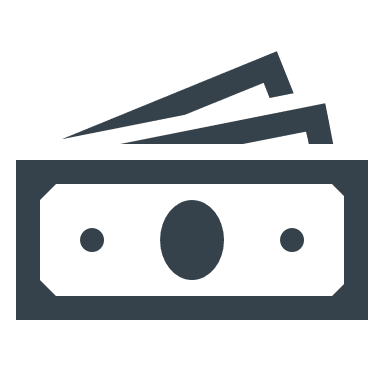 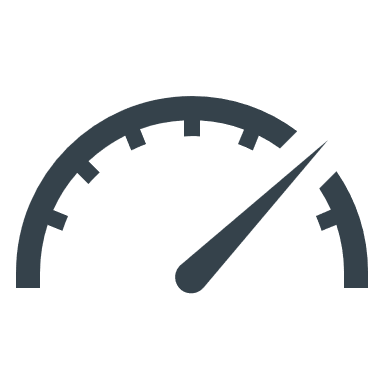 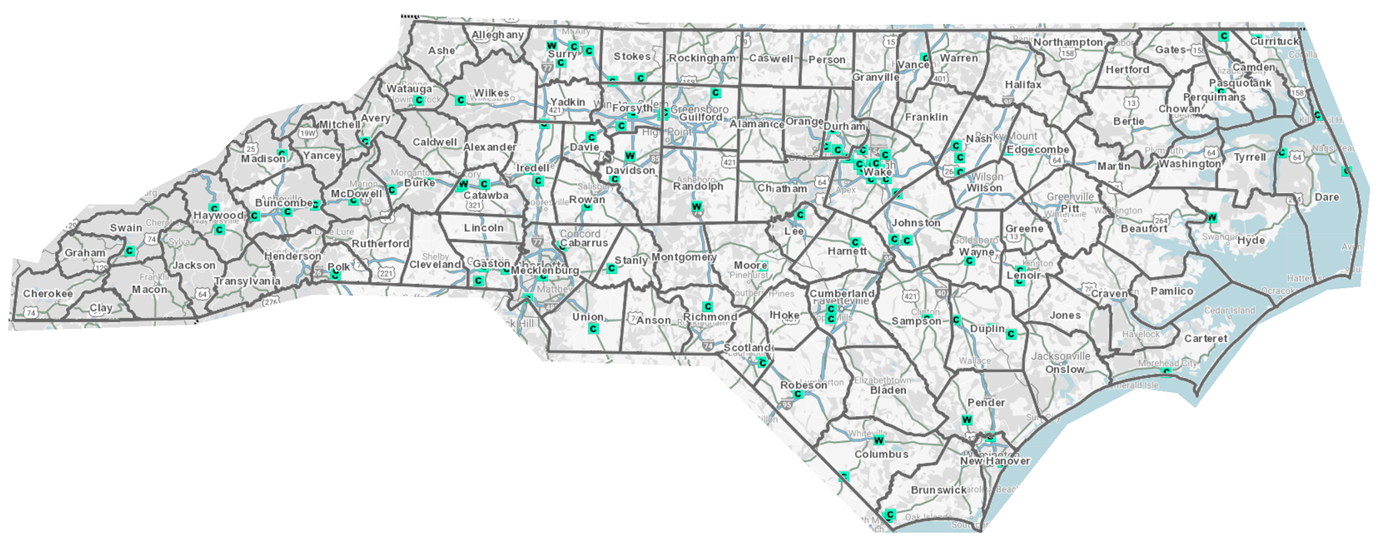 NCDOT Continuous Count Stations
9
[Speaker Notes: As of last week, this data is available on the NCDOT dashboard.

This map shows our 100 continuous site locations in NC. As you can see, we have them spread (albeit a little unevenly) in urban and rural areas. We are working on installing more continuous sites to provide a richer data set.]
COVID-19 Impacts on North Carolina Traffic
Volume Trend – Weekly Change
Weekly Change: Average of daily changes from Pre COVID volumes
2020
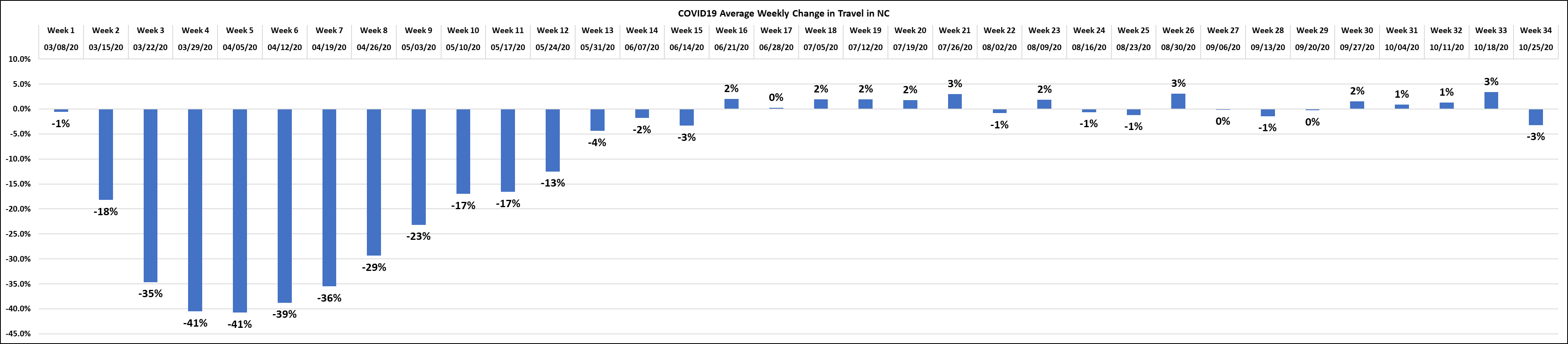 September
August
March
May
June
July
April
October
10
COVID-19 Impacts on North Carolina Traffic
Volume Trend – Day of Week
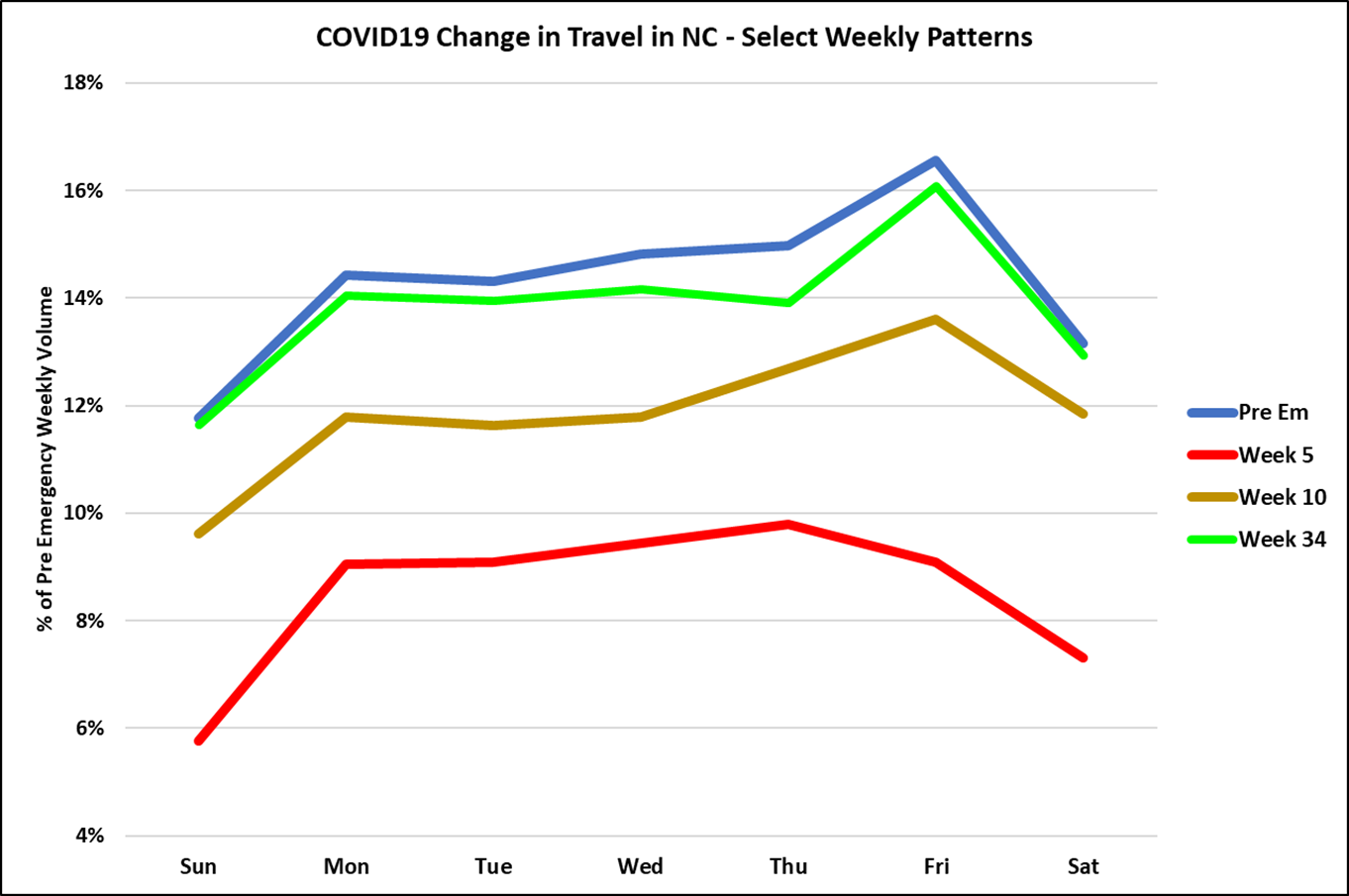 Compares day of week impacts for selected weeks
11
COVID-19 Impacts on North Carolina Traffic
Volume Trend – Type of Route
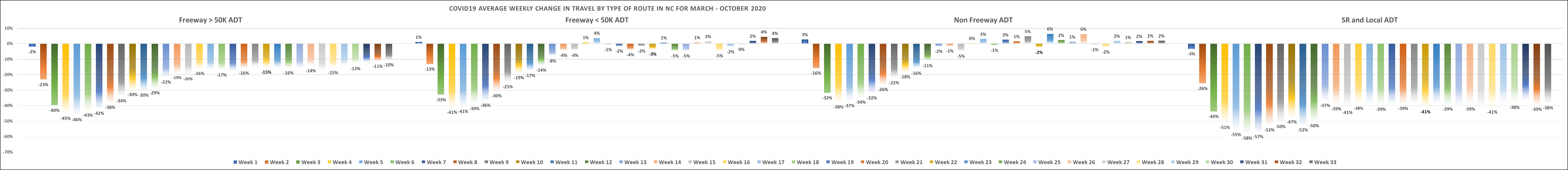 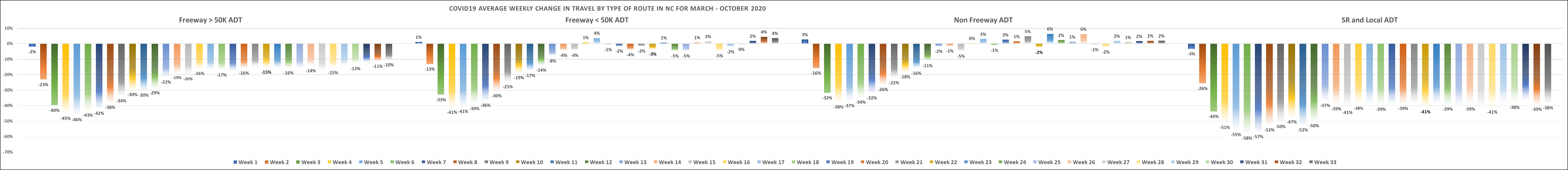 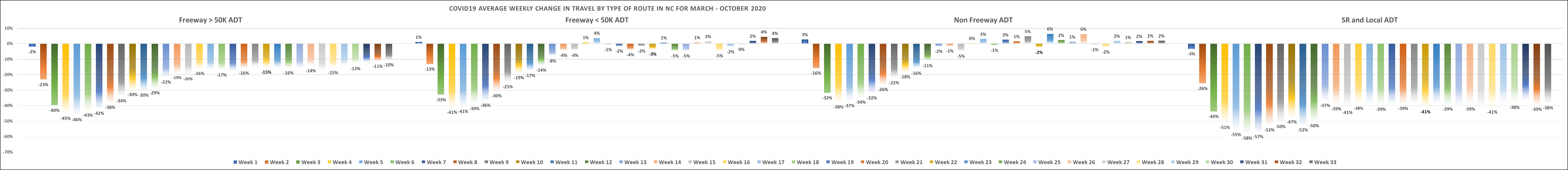 12
COVID-19 Impacts on North Carolina Traffic
Travel Trend – Based on VMT
A statistic used to measure travel is Vehicle Miles Traveled (VMT),  generated by multiplying the length of a highway segment with its volume.  

2018 VMT stats:
US VMT was about 3.3 Trillion
NC VMT was about 121 Billion
Average monthly NC VMT was about 10 Billion
VMT varies by Day of Week
Lowest travel day in NC is typically Sunday around 300 Million
Highest travel day in NC is typically Friday around 420 Million

Statewide Daily VMT will vary due to seasonal variation, holidays, adverse weather, and major events.
13
COVID-19 Impacts on North Carolina Traffic
Travel Trend – Monthly
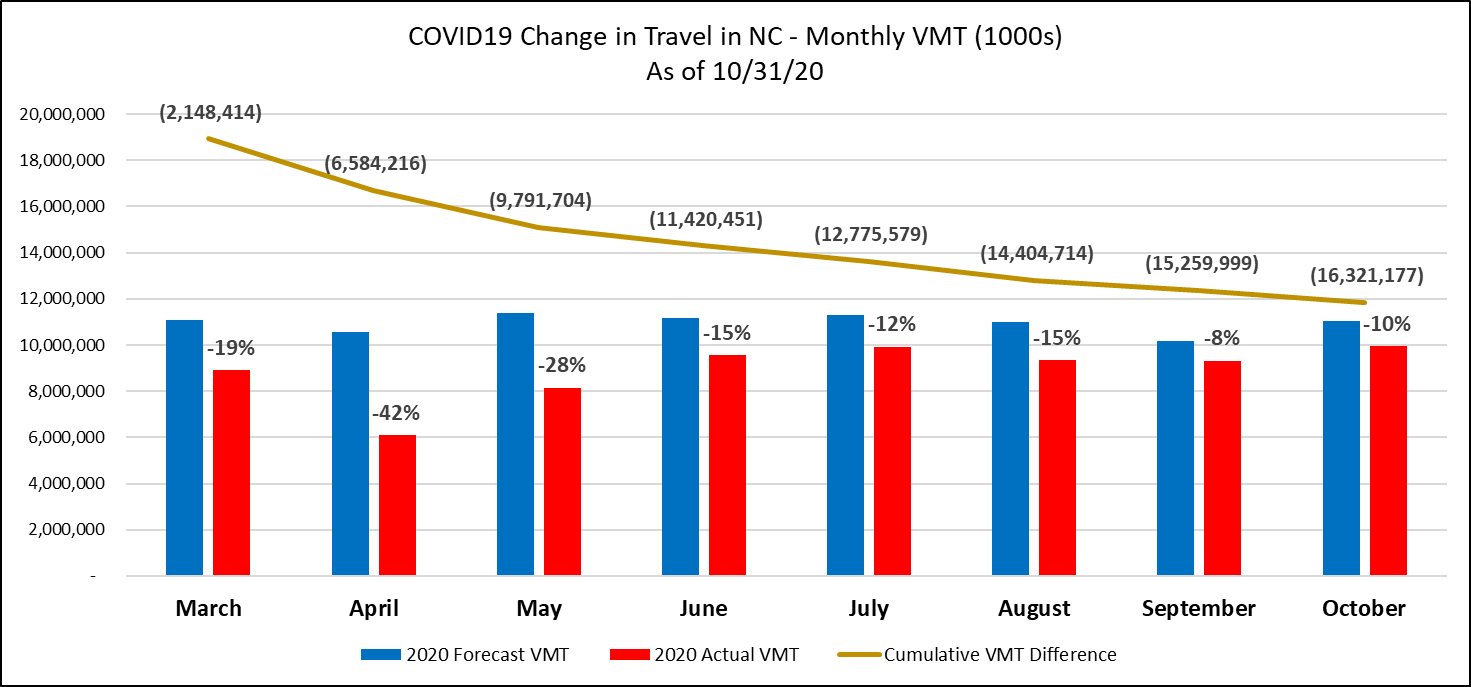 As of end of October, we have 16 Billion less VMT than forecasted
14
COVID-19 Impacts on North Carolina Traffic
How will it impact 2020 Data Analysis?
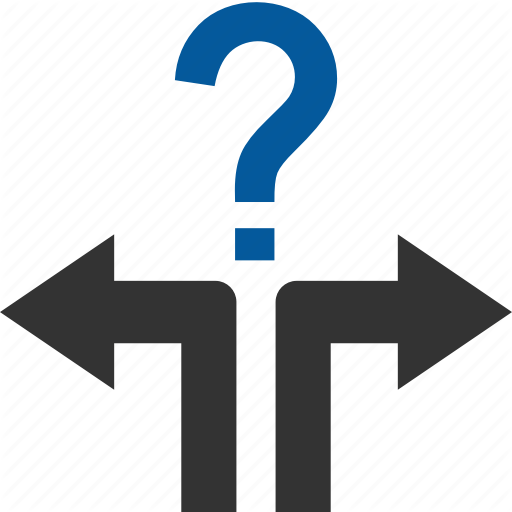 HPMS Deadline June 15, 2021
FHWA guidance
Pre-COVID-19 collected counts and prior year data can be used for comparison
Look at best practices from peer states in figuring out adjustment factors to annualize data
Bottom line: 2020 will have significantly higher number of stations with estimated counts than other years
15
COVID-19 Impacts on North Carolina Traffic
2021 Data Collection Plans
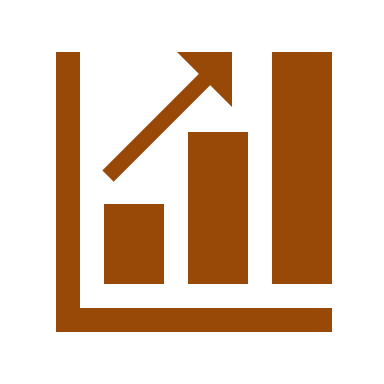 Travel will still be impacted by COVID-19
Anticipating possible new mitigation controls
Not anticipating new HR provisions
Planning for more data collection, less need to apply adjustment factors
Anticipating (hoping!) 2021-2022 schoolyear will be back to normal
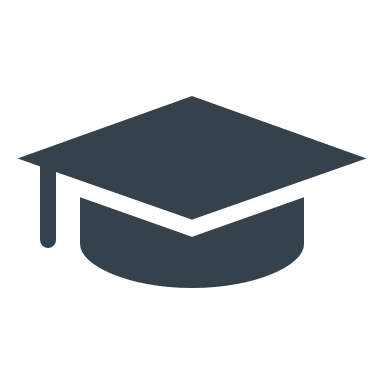 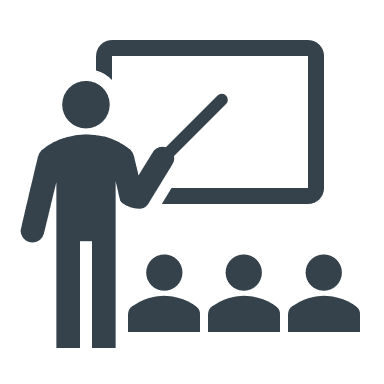 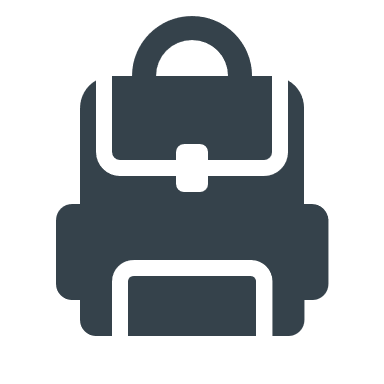 16
COVID-19 Impacts on North Carolina Traffic
Thank  you!
Questions? Contact us!

Kerry Morrow
NCDOT Traffic Survey Group Supervisor
kmorrow@ncdot.gov

Kent Taylor
NCDOT Traffic Data Resource Engineer
kltaylor@ncdot.gov
17